AXTERDIE MODERNE ABDICHTUNG
INHALT
Präsentation
QSE-Konzept
Kundenreferenzen
Kommunikation
Präsentation
1
PRÄSENTATION
Wer sind wir?
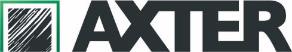 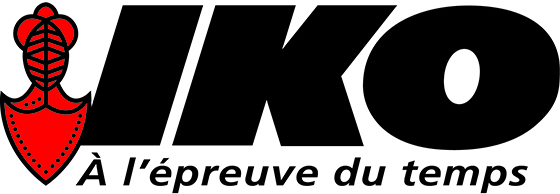 Ein wichtiger Akteur im Abdichtungs­bereich in Frankreich und auf internationaler Ebene
Seit über 30 Jahren
Gehört seit März 2021 der kanadischen IKO-Gruppe an
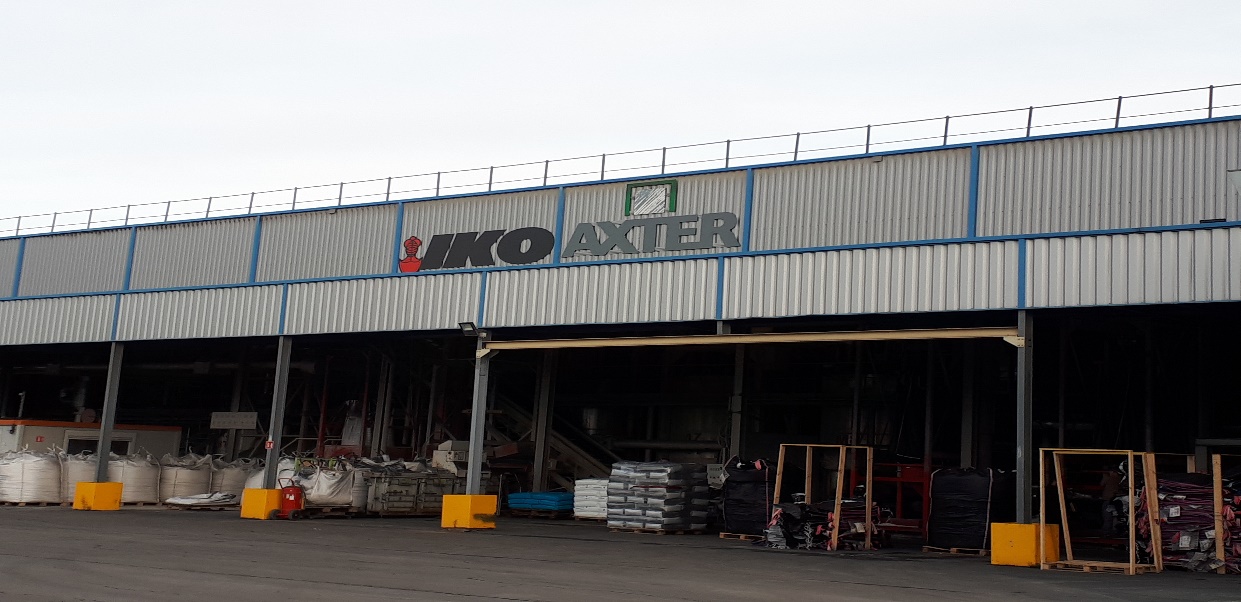 Produktion
Anwendung
Abdichtungsarten
Flachdächer
Erdberührte Mauern
Tief-, Wasser- und Ingenieurbau
Bituminöse Abdichtungen
Synthetische Abdichtungen
Flüssige Abdichtungen (SEL)
Courchelettes (59)
Tourville la Rivière (76) IKO
1
PRÄSENTATION
Eckdaten
PRODUKTION
UMSATZ
Einsatzort der Axter-Produkte
22
Millionen m²/Jahr produziert

Bitumenbahnen
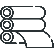 49 %
für den Export

Europa, Afrika, Naher Osten, Asien, Nord- und Südamerika, überseeische französische Departements und Gebiete
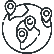 Axter, die moderne Abdichtung
PRÄSENTATION
Niederlassungen in Frankreich
1
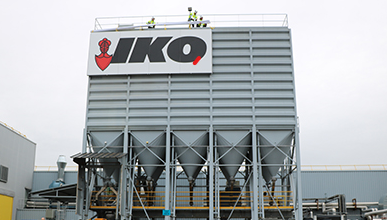 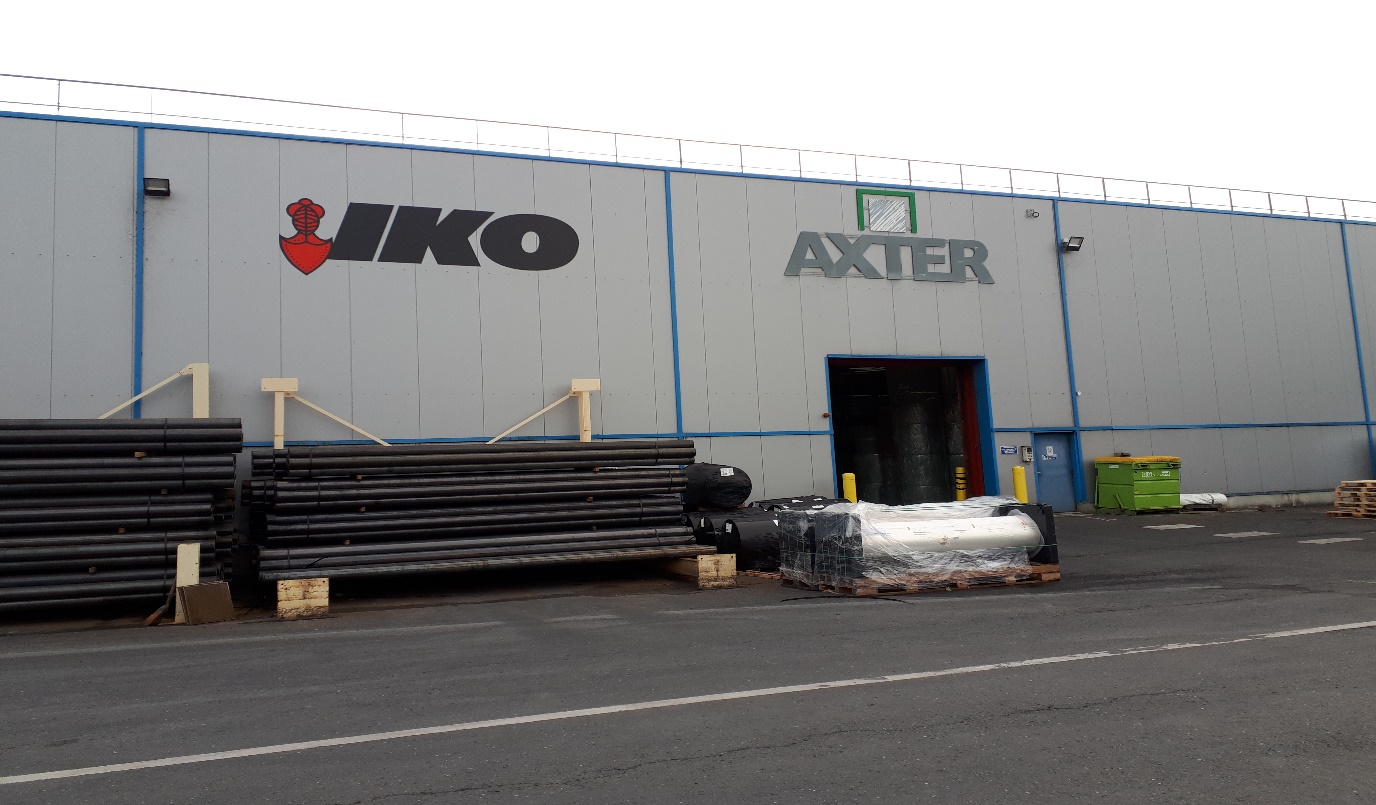 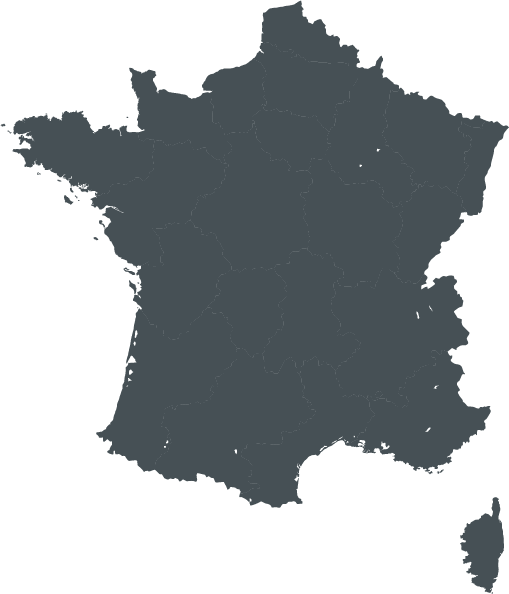 ‌Tourville-la-Rivière
Courchelettes (59) 
 Produktionsstätte
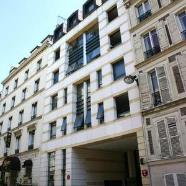 Paris, 9. Arrondissement 
 Hauptsitz
PRÄSENTATION
Niederlassungen in Europa
1
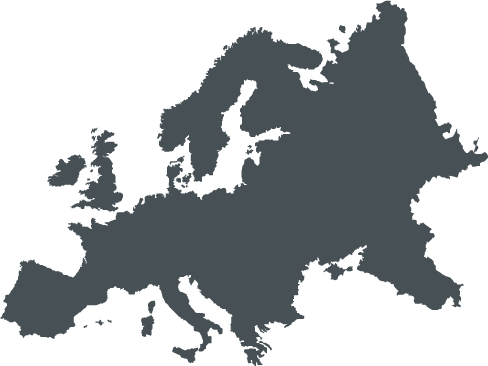 Axter Ltd
Ipswich
Großbritannien
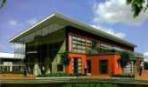 Sitz
Paris 9. Arr.  Frankreich
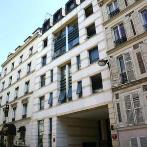 Axter Iberica
La Gariga (Barcelona) Spanien
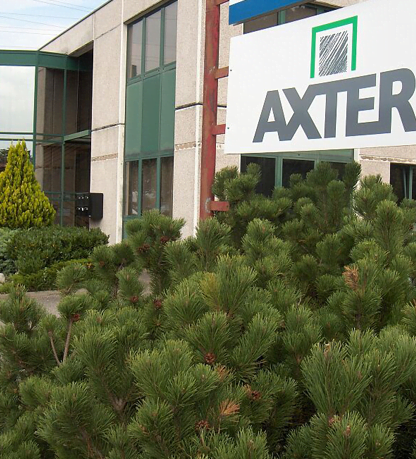 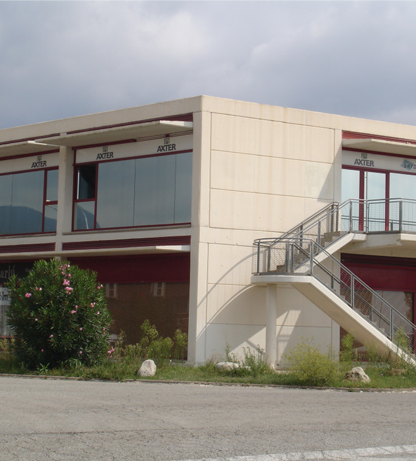 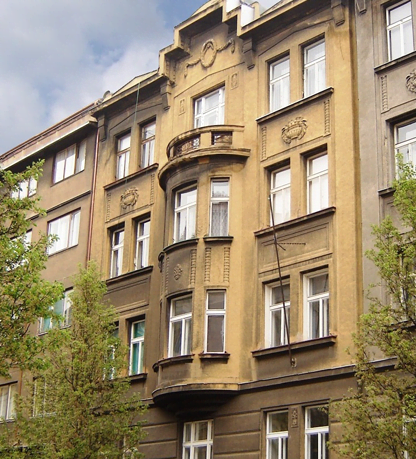 Axter CZ s.r.o
Prag
Tschechische Republik
AXTER ILLZACHIllzach Frankreich
PRÄSENTATION
Niederlassungen auf internationaler Ebene
1
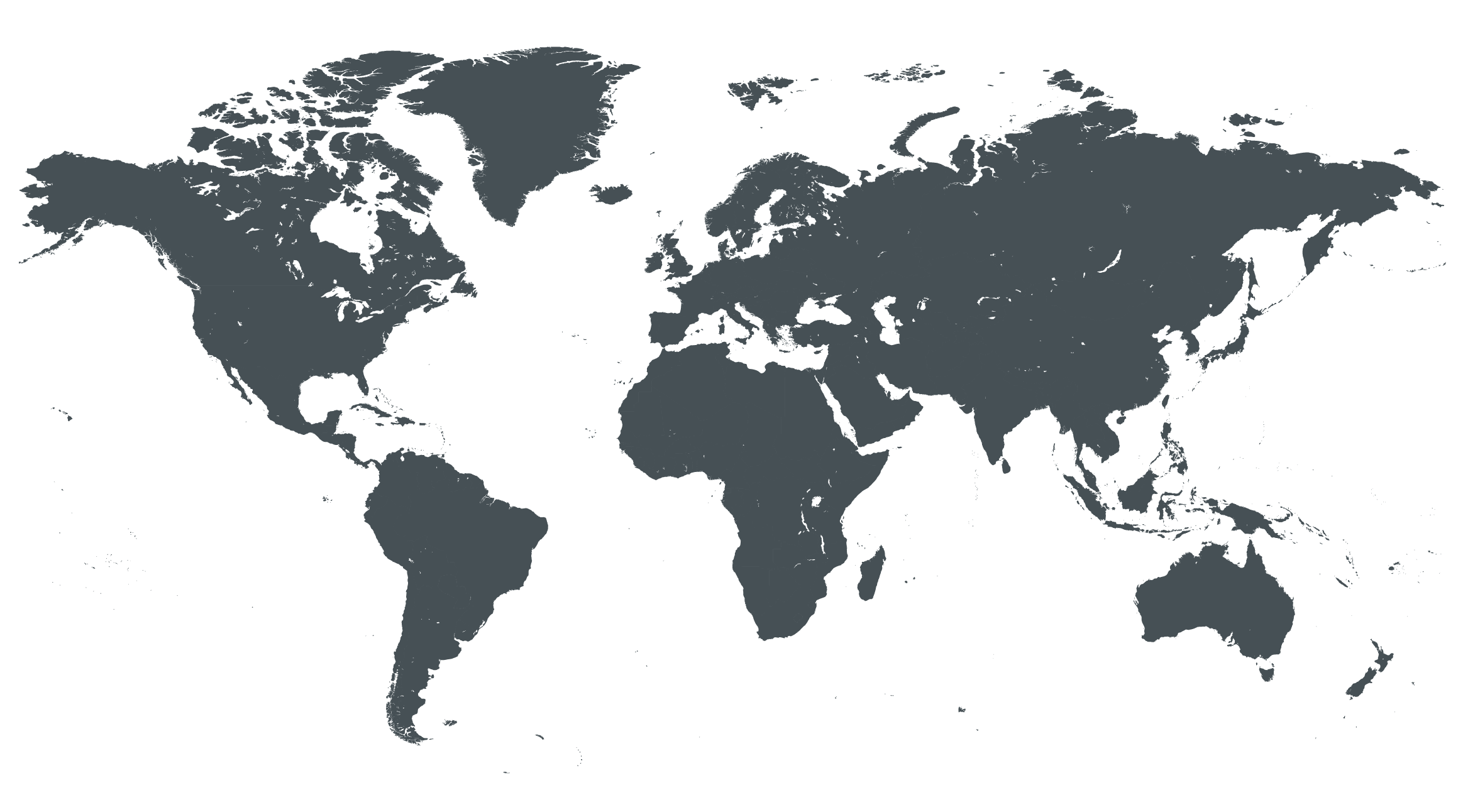 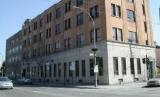 Axter Coletanche® Inc.
MontrealKanada
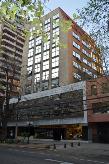 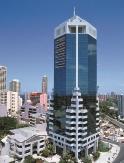 Axter Coletanche® Chili
Santiago de Chile
Chile
AXTER Australia Brisbane Australien
PRÄSENTATION
F&E bei AXTER
1
LABOR
ENTWICKLUNG
300 m² für Forschung und Konstruktion
Neue Lösungen erfinden oder bestehende Produkte weiterentwickeln, Materialien zulassen, Qualität verbessern und die Wettbewerbsfähigkeit entwickeln, wobei recycelte und biobasierte Materialien bevorzugt werden.
AXTER engagiert sich für Innovation und kontinuierliche Verbesserung, um effizient auf die aktuellen und zukünftigen Bedürfnisse unserer Kunden und auf Marktentwicklungen einzugehen.
Neben der Schaffung neuer Systeme, um den Kundenanforderungen gerecht zu werden und Gesetzesänderungen vorzugreifen, obliegt dem Entwicklungsteam auch die Erlangung der für die Vermarktung der Produkte erforderlichen CE-Kennzeichnungen sowie der Zertifizierungen und Zulassungen, die die Qualität und Zuverlässigkeit unserer Lösungen garantieren (bauaufsichtliche Zulassungen, ATG, Asqual-Zertifizierungen, Gost, NSF, BAST, BBA, BENOR, CSTB, CETU, CEREMA usw.).
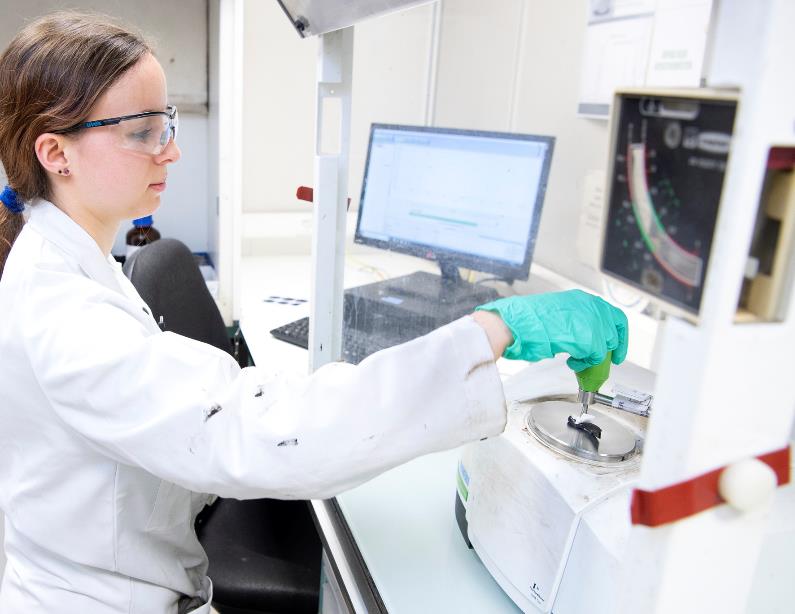 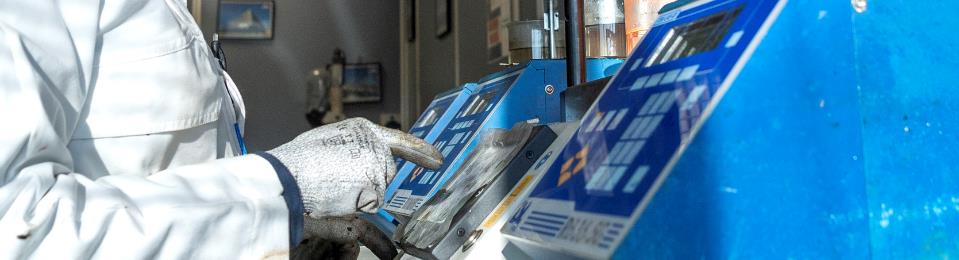 02
QSE-Konzept
QSE-Konzept
Qualität und Zertifizierung
1
Als ein nach ISO 9001 und 14001 zertifiziertes Unternehmen setzt AXTER auf eine immer an der Zertifizierung des Kunden orientierte Politik der „umfassenden Qualität“, von der Herstellung bis zur Vermarktung unserer Produkte. 

Alle unsere Produkte erfüllen die für die verschiedenen Bauwerke geltenden Anforderungen (mechanische Festigkeit, Durchstoßfestigkeit, Alterungsbeständigkeit usw.), je nach den produktspezifischen Normen und den Vertriebsländern.
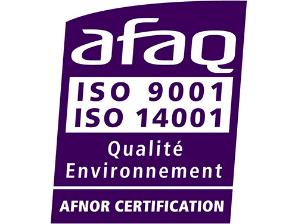 Eine Leistungserklärung (D.o.P.) für alle Produkte 
Seit der Einführung der Bauprodukteverordnung Nr. 305/2011 im Jahr 2013 müssen Hersteller von Bauprodukten, die für den Markt der Europäischen Union bestimmt sind, wie AXTER, für alle ihre Produkte, die unter eine harmonisierte Norm fallen, eine Leistungserklärung (D.o.P.) erstellen und das CE-Zeichen auf jedem dieser Produkte anbringen.
QSE-Konzept
Unsere Verpflichtungen
3
AXTER stärkt seine Entwicklung durch die Verbesserung  seiner industriellen Leistung unter Einhaltung der ökologischen und gesellschaftlichen Werte des Unternehmens. Somit geht AXTER folgende Verpflichtungen ein:
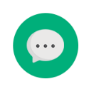 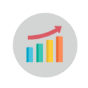 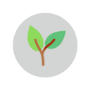 AKTIVER EINSATZ
EINGEHEN AUF
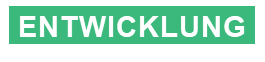 FÜR DEN UMWELTSCHUTZ
DES WIRTSCHAFTLICHEN LEISTUNGSVERMÖGENS DES UNTERNEHMENS
DIE ERWARTUNGEN UND BEDÜRFNISSE DER BETROFFENEN PARTEIEN
Rationalisierung und Entwicklung unserer Produktpalette bei gleichzeitiger Erhöhung der Zuverlässigkeit unserer Produktionslinien zur Verbesserung der Kundenzufriedenheit.
Gewährleistung einer geeigneten und sicheren Arbeitsumgebung  
Schulung des Personals
Transparente Kommunikation über die mit unserer Tätigkeit verbundenen Themen
Einhaltung der gesetzlichen Anforderungen
Recycling und Wiederverwendung unseres Abfalls
Reduzierung unseres Wasserverbrauchs 
Verbesserung unserer Energiesparmaßnahmen
QSE-Konzept
Unsere Verpflichtungen
3
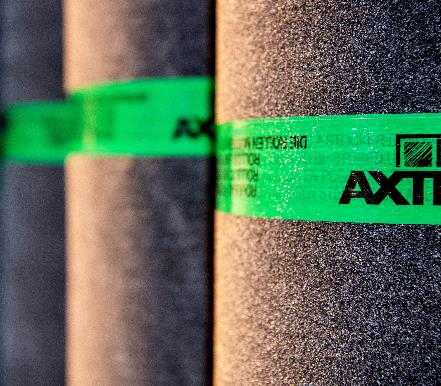 Im Einklang mit der  Umweltqualitätspolitik von AXTER verpflichten wir  uns, in den folgenden Bereichen zum Schutz der Umwelt und der Menschen zu handeln:
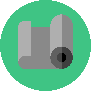 Entwicklung neuer Produkte und neuer Abdichtungssysteme.
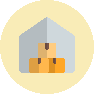 Transport und externe Lagerung  von  Fertigprodukten und Handelswaren.
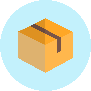 Beschaffung und Lagerung vor Ort von Rohstoffen, Verpackungen und Handelswaren.
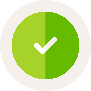 Freigabe von Rohstoffen, Verpackungen  und Handelswaren.
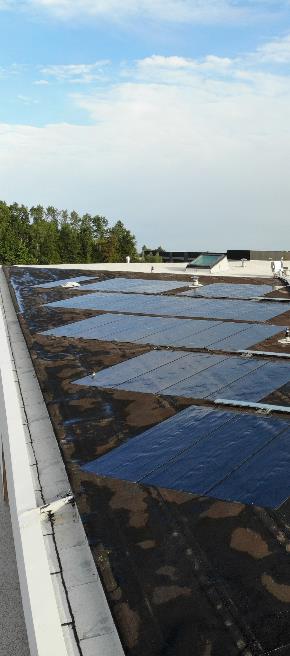 03
Kundenreferenzen
7
KUNDENREFERENZEN
Video Best of 2021
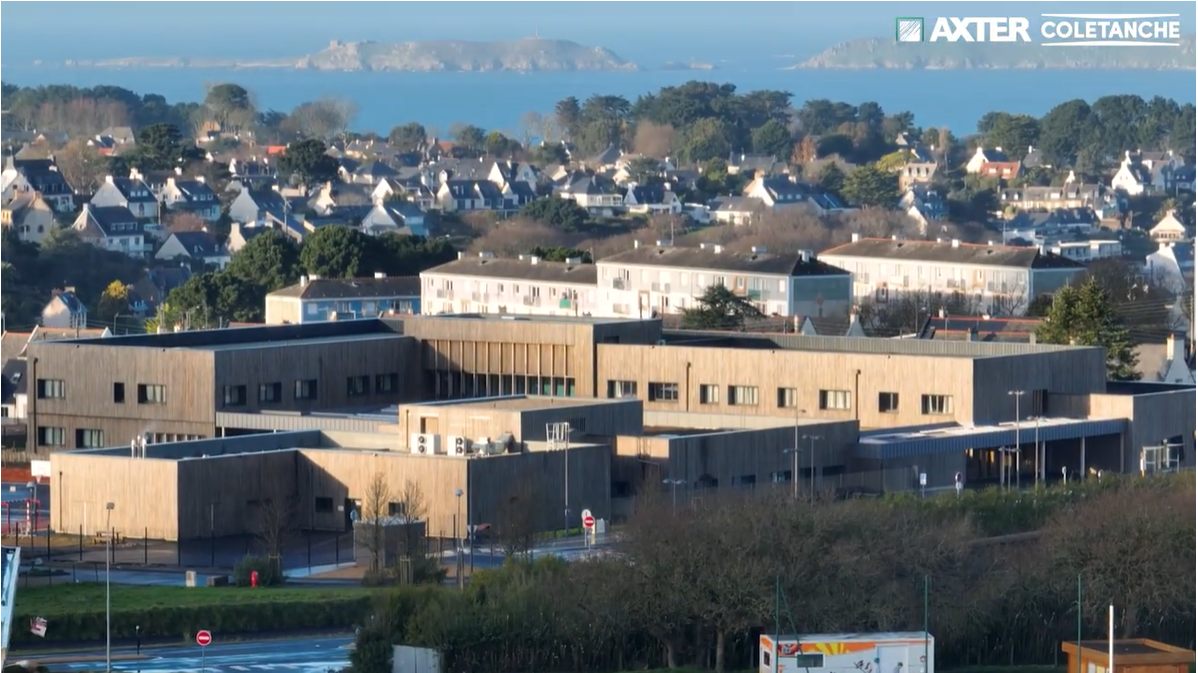 Auf das Bild klicken, um den Film zu sehen
7
KUNDENREFERENZEN - AXTER
Philharmonie - Paris, Frankreich
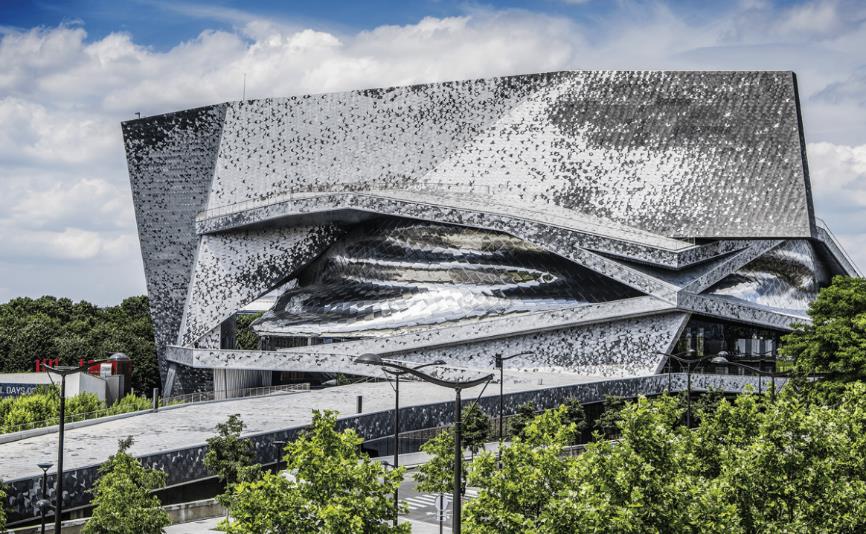 KUNDENREFERENZEN – AXTER
Musée du Quai Branly – Paris, Frankreich
7
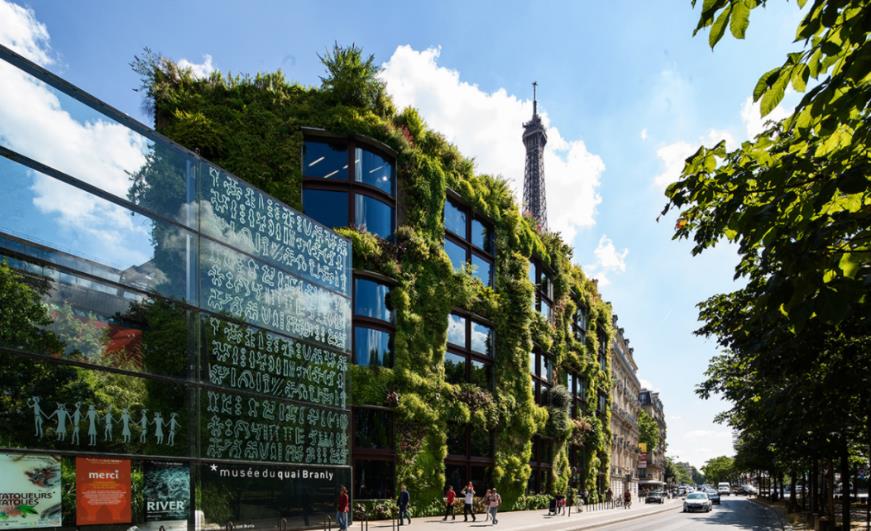 KUNDENREFERENZEN – AXTER
Hauptbahnhof Kuala Lumpur – Malaysia
7
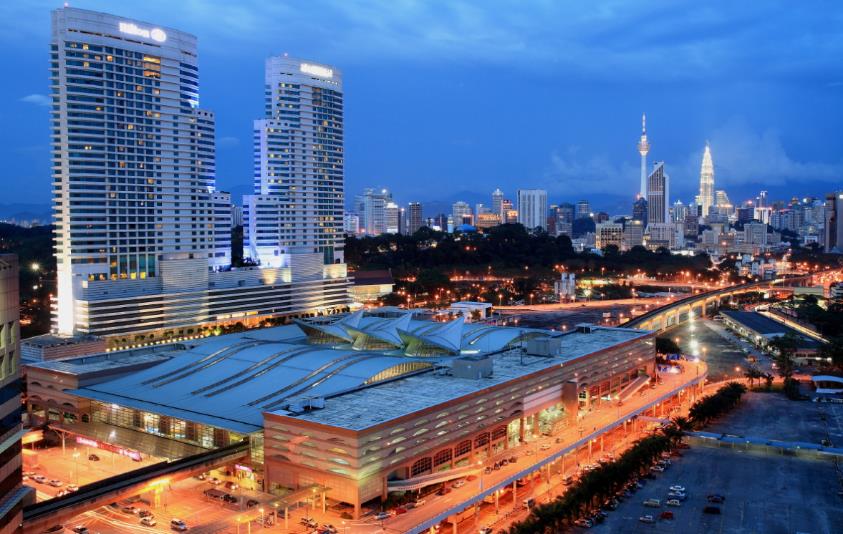 DIE MODERNE ABDICHTUNG
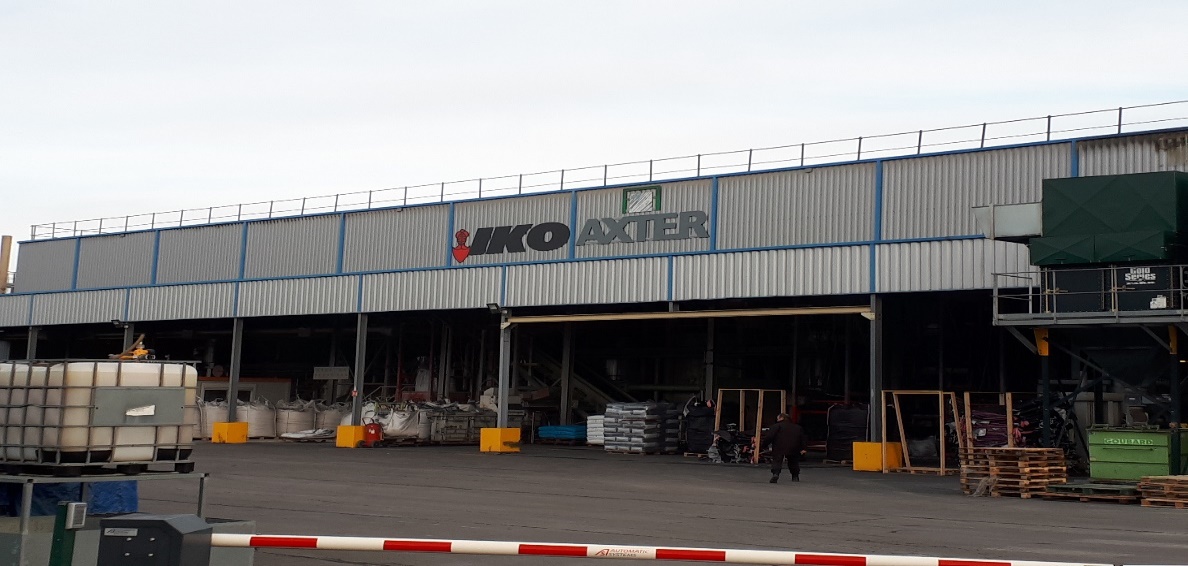